Perú -  Una Evaluación de los Impactos Potenciales de Políticas y Regulaciones en la Innovación Agrícola y el Comercio Exterior
José Falck Zepeda
Senior Research Fellow
International Food Policy Research Institute – Program for Biosafety Systems (IFPRI - PBS)
Patricia Zambrano
Senior Program Manager
International Food Policy Research Institute –  Program for Biosafety Systems (IFPRI - PBS)
Contenido
Tecnología e impacto socioeconómico
Estatus global de los organismos genéticamente modificados
Estatus de la investigación y desarrollo de la biotecnología en el Perú
Evidencia ganancias potenciales por medio de la adopción de tecnologías 
Impactos potenciales a la productividad y comercio exterior del Perú de regulaciones que afectan la innovación
Sumario
Seguridad alimentaria y el rol de la tecnología agrícola
Opciones de tecnología claves para  incrementar rápida y sosteniblemente la producción ante la creciente escasez de recursos naturales y el  cambio climático
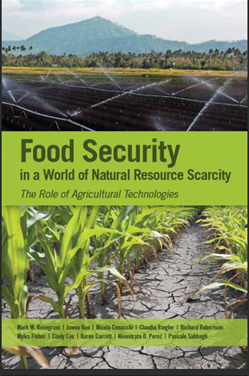 http://www.ifpri.org/sites/default/files/publications/oc76.pdf
Enfoque del análisis de tecnologías
Global y Regional


Once tecnologías o prácticas


Tres cultivos
Maíz
Trigo
Arroz
Perú: Impactos proyectados en el rendimiento, área cosechada y producción del uso potencial de tecnología agrícola en maíz, al 2050
Peru: Impactos sobre el comercio neto como resultado de la adopción de tecnología al 2050 (cambio %)
Perú: Impacto de la adopción de tecnologías agrícolas sobre indicadores de seguridad alimentaria al 2050
Mensajes claves
Es prudente
Considerar todas las alternativas que puedan atender las limitantes de productividad 
Promover un entorno que fomente la innovación agrícola
La innovación es critica para asegurar que la agricultura pueda responder a los desafíos de productividad, sostenibilidad, cambio climático y protección de ecosistemas y sus servicios
El Perú, así como el resto de América Latina,  debe continuar invirtiendo en investigación y desarrollo para expandir la eficiencia de la frontera de producción agrícola
Definiciones relacionadas con la biotecnología
Manipulación de organismos vivos para un propósito útil
Definición que cubre diferentes técnicas
Tradicional: fitomejoramiento, cultivo de tejidos, micro propagación
Moderna: Selección por marcadores moleculares, modificación genética, genómica, edición del genoma
Sólamente los organismos vivos modificados están sujetos a las normas de Bioseguridad…por ahora
Estatus global de la biotecnología (GM)
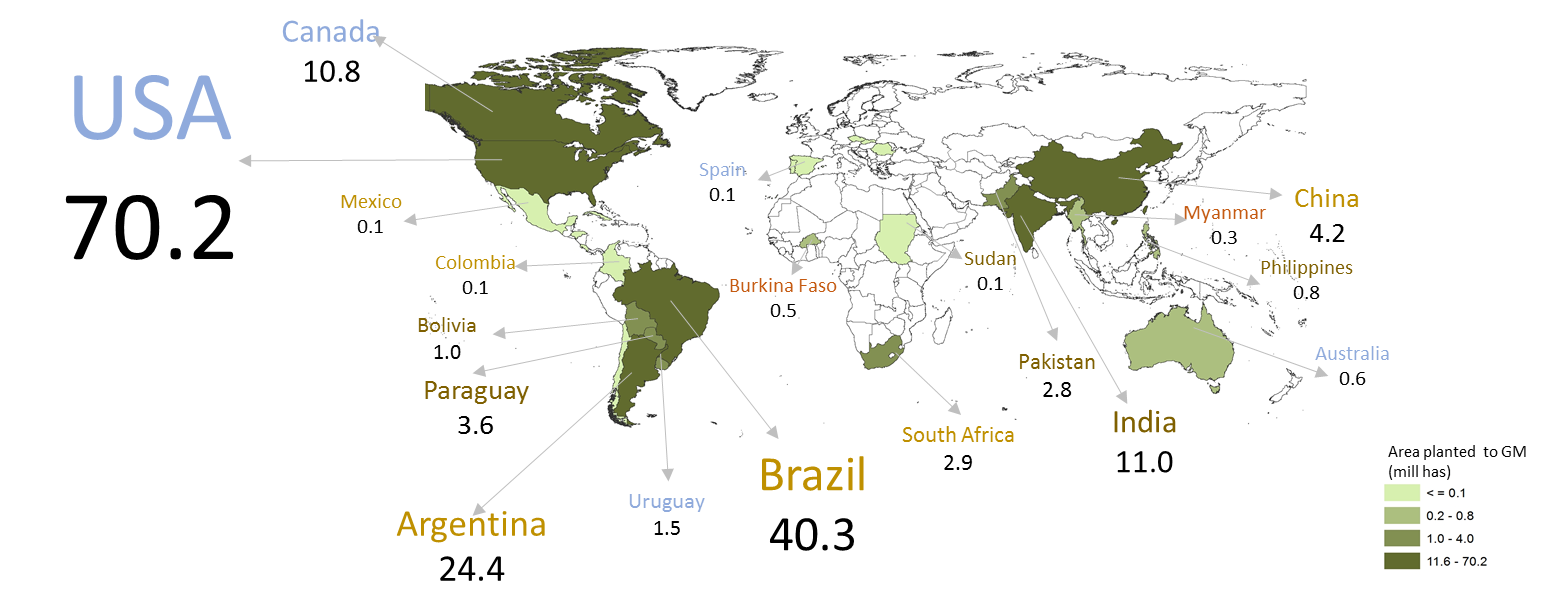 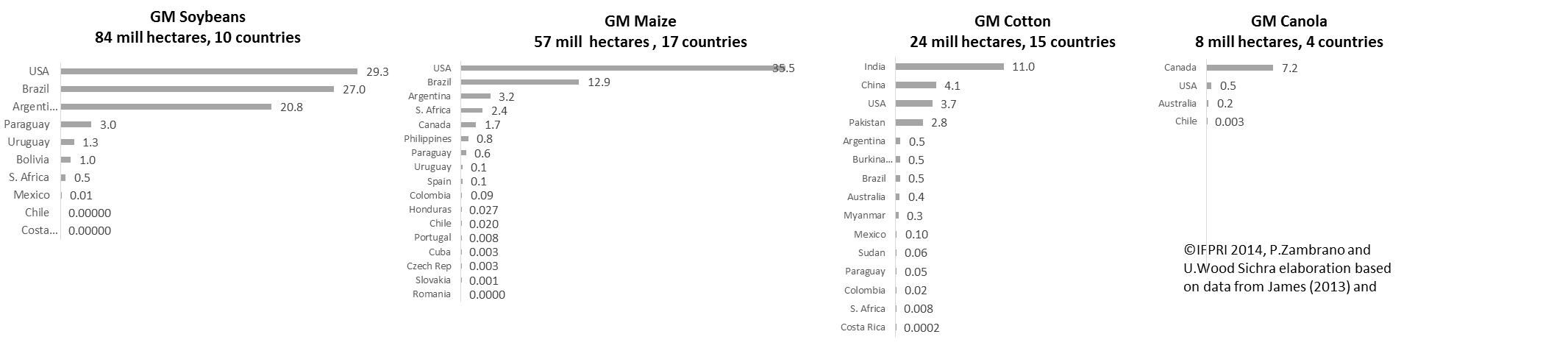 Biotecnología en el contexto global y latinoamericano
175 millones de hectáreas y 27 países
Cuatro cultivos: maíz, soya, algodón y canola/colza
Dos tipos: resistencia a herbicidas y a insectos
Brasil, Argentina, Paraguay y Bolivia productores grandes
69 millones de hectáreas 
Soya resistente a herbicidas y maíz resistente a insectos
A finales del 2015 entre 59 y 91 eventos serán comercializados a nivel global
Incremento notable en la investigación y desarrollo en America Latina
Capacidad biotecnológica del Perú
Falck-Zepeda et al. (2009) documenta organizaciones con actividades en investigación y desarrollo en el Perú 
2 sector privado
18 sector publico 
El sector privado invirtió aproximadamente  US$178,000 por año, el sector publico US$ 762,000
76% biotecnología tradicional
Distribución del esfuerzo
36%  raíces y tubérculos(papa, oca, isaño, quinua, cañahua, paico, pauchi)
19% microrganismos y otros (levaduras y hongos)
10% otros animales incluyendo especies acuáticas y animales menores 
10% misceláneos (crustáceos, insectos, enzimas, malezas)
América Latina: Capacidad  biotecnológica por pais, 2009
Capacidad de innovación biotecnológica en América Latina
Fuente: Trigo, Falck Zepeda y Falconi (2010); no incluye a todos los países del estudio original. Notas: + = Políticas promocionales, 0 = Políticas neutras - =  Políticas preventivas.  En el estudio original se categoriza al Brazil con una política preventiva de Bioseguridad. La hemos re-clasificado como neutral basado en desarrollo recientes.
América Latina: Categorías de políticas, tamaño de mercado y países, 2010
Notas: 1) Fuente: Trigo, Falck-Zepeda and Falconi (2010), 2) *= Adoptantes de GM.
Descripción de la capacidad de innovación biotecnológica en el Perú y América Latina
Brasil, Argentina y México tienen una capacidad significativa en biotecnología
Países de Centroamérica y la Región Andina tienen una capacidad limitada 
Perú tiene una capacidad intermedia, que parece ser limitada por 
las opciones de políticas
manejo de la propiedad intelectual
capacidad de innovación
aspectos específicos del clúster de biotecnología
Mensaje Clave
A pesar  de que un país pudiese tener una capacidad biotecnológica significativa

pero, 

su capacidad de transferir dichas innovaciones a los productores puede ser afectada severamente por el ambiente regulatorio, legal y de políticas en donde opera el sistema de innovación
Perú: El sistema de innovación biotecnológico y el análisis SWOT
Fuente: UNCTAD/ECLAC, 2010.
Ganancias potenciales de tecnologías especificas OGM en el Perú: La Papa Blanca
Papa blanca resistente a hongos (Diez, et al. 2013) 
 Producida por Cisgenesis
Control Phytophthora infestans, conocida como “Rancha” en Perú
Resultados
Estimados del Valor Actual Neto del Excedente Económico US$ 45- 82 millones anuales. 
Tasa Interna de Retorno del 32% and 209%. 
 El VAN y la TIR son muy robustos al análisis de sensibilidad hecho por los autores
Ganancias potenciales de tecnologías especificas OGM en el Perú: El maíz amarillo
Maíz Amarillo Duro resistente a insectos (Diez et al. 2015)
Gusano soldado (Spodoptera frugiperda) enfoque a la introducción potencial en los valles de Barranca, Fortaleza y Pativilca, en la provincial de Barranca, Lima – Región Provincia
Resultados
Excedente económico adicional de US$ 8.1 millones (con una variación entre US$ -1.3 y 34 millones)
Productor captura 65% y consumidor 35%. 
Producción de alto riesgo en la región -> tecnología para manejar riesgo?
Tasa Interna de Retorno a la inversión social de un 77%, rango de variación entre 7% y 232% en las simulaciones
Impacto en el comercio exterior – comercio de semillas
Uno de los sectores mas afectados por la moratoria considerada en la Ley Nº 29811/2011 es el sector de semillas. 
Moratoria de 10 anos para la importación de semillas GM al Perú
Incluye multas elevadas 
Impacto obvio es la restricción al acceso de tecnologías GM desarrolladas afuera  
Ley limita la capacidad del sistema de innovación para importar semillas para efectos de investigación
Impacto en el comercio exterior – comercio de semillas e incertidumbre
Introduce elementos de incertidumbre a la importación de semillas convencionales 
Multas pueden aplicarse en el caso de cargamentos de semillas con bajos niveles de presencia 
Abre la posibilidad de sistemas de detección en el puerto de entrada unido a un nivel de tolerancia por determinarse  
No hay claridad si habrá un nivel de cero tolerancia a la baja presencia o será un nivel de tolerancia mas elevado
El nivel de tolerancia tiene implicaciones serias para el comercio exterior ya que hay costos y riesgos significativos que hay que atender para el análisis de impacto
Estimados del costo de cumplir con la presencia de bajo nivel en la Unión Europea, 2011
Fuente: Kalatzaidonakes y Magnier (2013) , Kalatazaidonakes (2011)
Costo promedio por bolsa es un estimado promedio de 42 compañías en la Unión Europea
Mensajes Claves
Disminuir el umbral de 0.3 a 0.1% implica una duplicación del costo de US$35 a $68
Aunque se cumple el nivel de tolerancia en el puerto de embarque, existe el riesgo de rechazo si se hace detección en el puerto de entrada en el país importador
Importante esclarecer si la Ley Nº 29811/2011 requerirá un sistema de detección, de interés particularmente a las compañías de semilla y la cadena de valor
Mensaje Claves
Necesario definir claramente que significa tener un nivel del 0%
La única forma de garantizar un nivel de 0% seria probar cada una de las semillas en el puerto de salida y el de  entrada 
Se trabaja con métodos de muestreo y errores de muestreo
Impactos en el comercio exterior
La moratoria en la Ley Nº 29811 parece no afectar directamente a la importación de semillas convencionales y al comercio de grano
Pero es importante examinar el impacto de un nivel de cero tolerancia
Kalatzaidonakes, Kaufman y Miller (2011) discuten implicaciones del nivel de baja presencia
Interrupciones en el comercio exterior ocurren por incrementos en el costo de detección, reglas no claras, riesgo de importación y exportación y sus costos y la posibilidad de rechazos de cargamentos 
Incremento precio de granos  entre 2-8% en países importadores pequeños y  del 9-20% en países importadores grandes 
Recomendación de un nivel de tolerancia mayor a cero para comercio de granos
Impactos en el comercio exterior y opciones de política
Gruère (2011) para el caso de Vietnam indica que los niveles de tolerancia y la confianza en el sistema regulatorio del exportador con factores críticos en definir políticas
La autorización rápida de un evento basado en los datos de uno o mas países puede ser un opción viable
Un nivel del 0% reduce los niveles de beneficios a la sociedad 
Un nivel arriba de cero es prudente y probablemente realista
Importante examinar costos de implementación de las regulaciones
Costos de cumplir con regulaciones y de las demoras regulatorias
Los procesos de innovación pueden ser afectados por el costo, las demoras, el riesgo y la incertidumbre
Smyth, McDonald and Falck-Zepeda (2014)  muestran un impacto negativo de las demoras en los retornos a los inversionistas en el desarrollo de un evento GM
Para una inversión total de US$136 millones para desarrollar un evento comercial , el punto umbral para parar la inversión es 6 años, con una tasa de retorno modesta del 25%. 
Con un promedio de aprobación regulatoria que llega a los 4 años en estos momentos, se esta llegando a este umbral
Impactos del costo y demoras en los beneficios de cuatro tecnologías GM en Filipinas
Bayer, Norton and Falck-Zepeda (2010) estimaron el impacto de incrementos en el costo y las demoras para 4 tecnologías en Filipinas
Impactos de incrementos en los costos fueron pequeños
Incremento en las demoras pueden ser significativos llegando hasta un 87% con tres años de demora
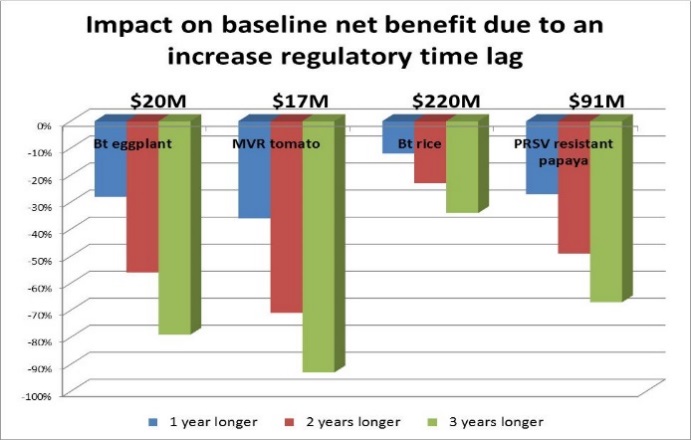 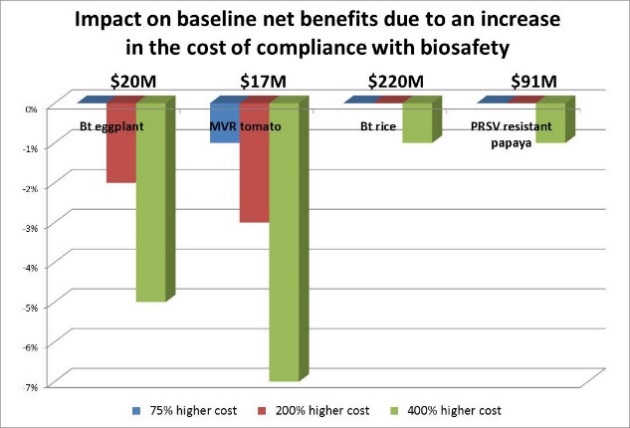 Mensajes claves
Fundamental considerar los costos regulatorios, especialmente para los bienes públicos
Costos regulatorios no son tan cruciales como las demoras, excepto para 
Organizaciones nacionales e internacionales de investigación y desarrollo
Compañías privadas pequeñas
Organizaciones que se enfocan en los bienes públicos
Mensajes claves
Posible énfasis en eventos comerciales de mayor retorno
Implicaciones de políticas
Reducir los costos regulatorios innecesarios lo mas posible
Reducir los retrasos
Reducir el riesgo y la incertidumbre de la inversión
Analizar el impacto de las políticas en los procesos de innovación
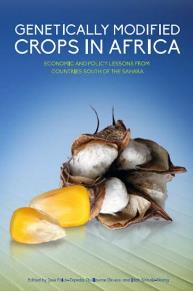 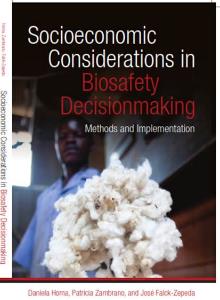 José Benjamin Falck-Zepeda, Ph.D.Senior Research FellowIFPRI 2033 K Street NWWashington, DC 20006-1002USAj.falck-zepeda@cgiar.orgBrief bio/pubs: http://www.ifpri.org/staffprofile/jose-falck-zepedaBlog: http://socioeconomicbiosafety.wordpress.com/ Follow me on Twitter: @josefalck
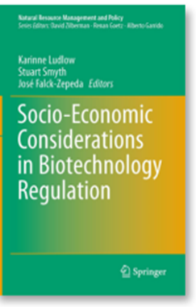 Impacto de la tecnología relativo a la línea base, proyección al 2050
Sumario de implicaciones para las política agrícolas y de la innovación
Atender las limitaciones de productividad particularmente frente al cambio climático, puede generar beneficios a la sociedad Peruana
Experiencia en otros países muestran que la biotecnología agrícola puede ser una opción viable
Necesario por lo tanto promover un clima de innovación que produzca tecnologías que puedan atender estas limitaciones
Por lo tanto es prudente que los esfuerzos existentes para mejorar el sistema de innovación en el Perú se enfoque 
Definir posiciones nacionales respecto al papel que pudiese tener la biotecnología agrícola en contribuir a cumplir con las metas nacionales relacionadas al desarrollo económico, seguridad alimentaria y protección ambiental y de la biodiversidad
Atender limitaciones a la innovación especialmente las regulatorias y de políticas